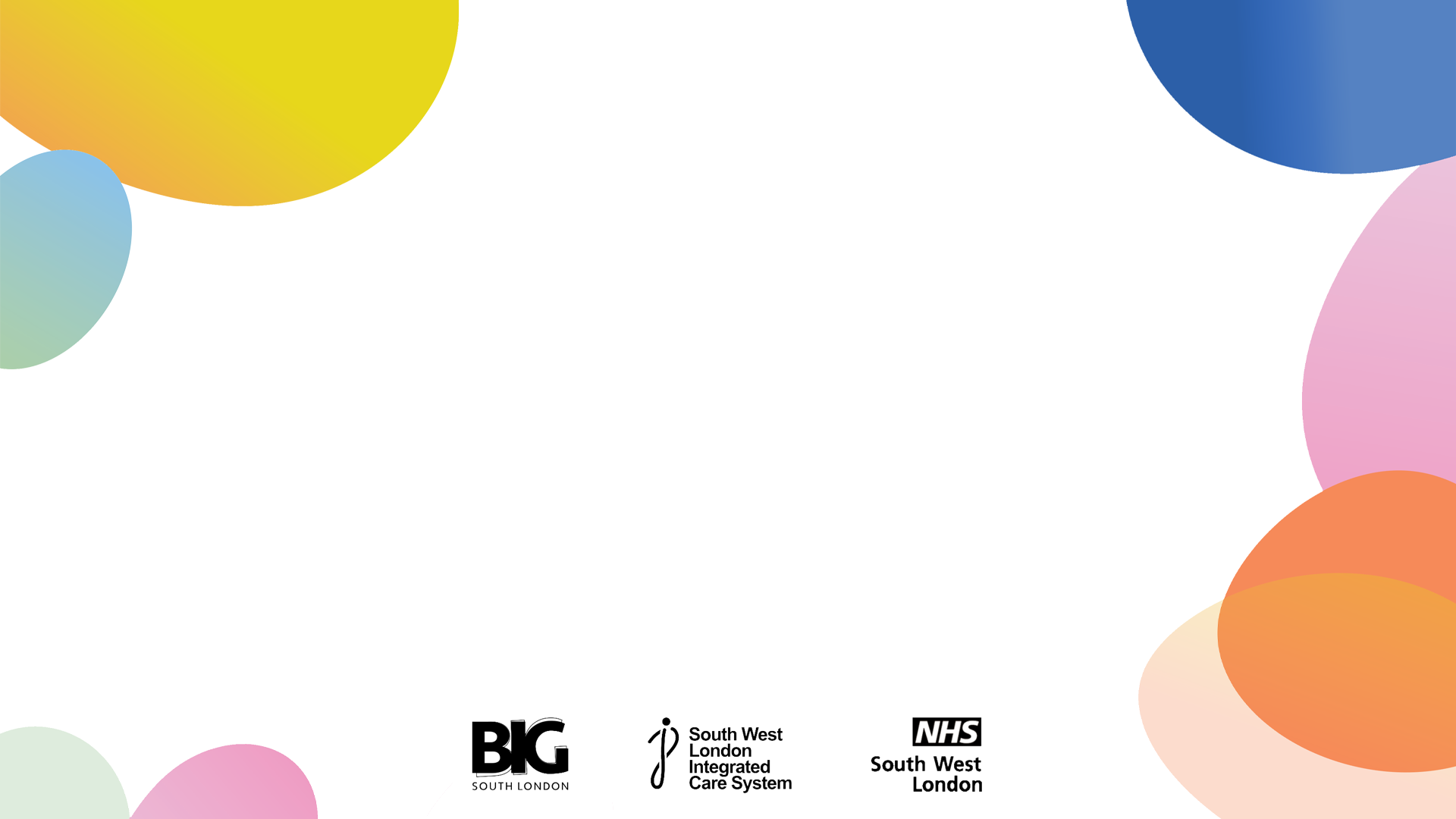 SOUTH WEST LONDON RESEARCH SUPPORT NETWORKOne Year On
15:45 – 16:00
Sapna Kurade, SWL Research Support Network Manager, King’s College London
South West London Research Support Network: One Year On 14 May 2025
Sapna KuradeProject ManagerSouth West London Research Support Network & Research Engagement Network Project
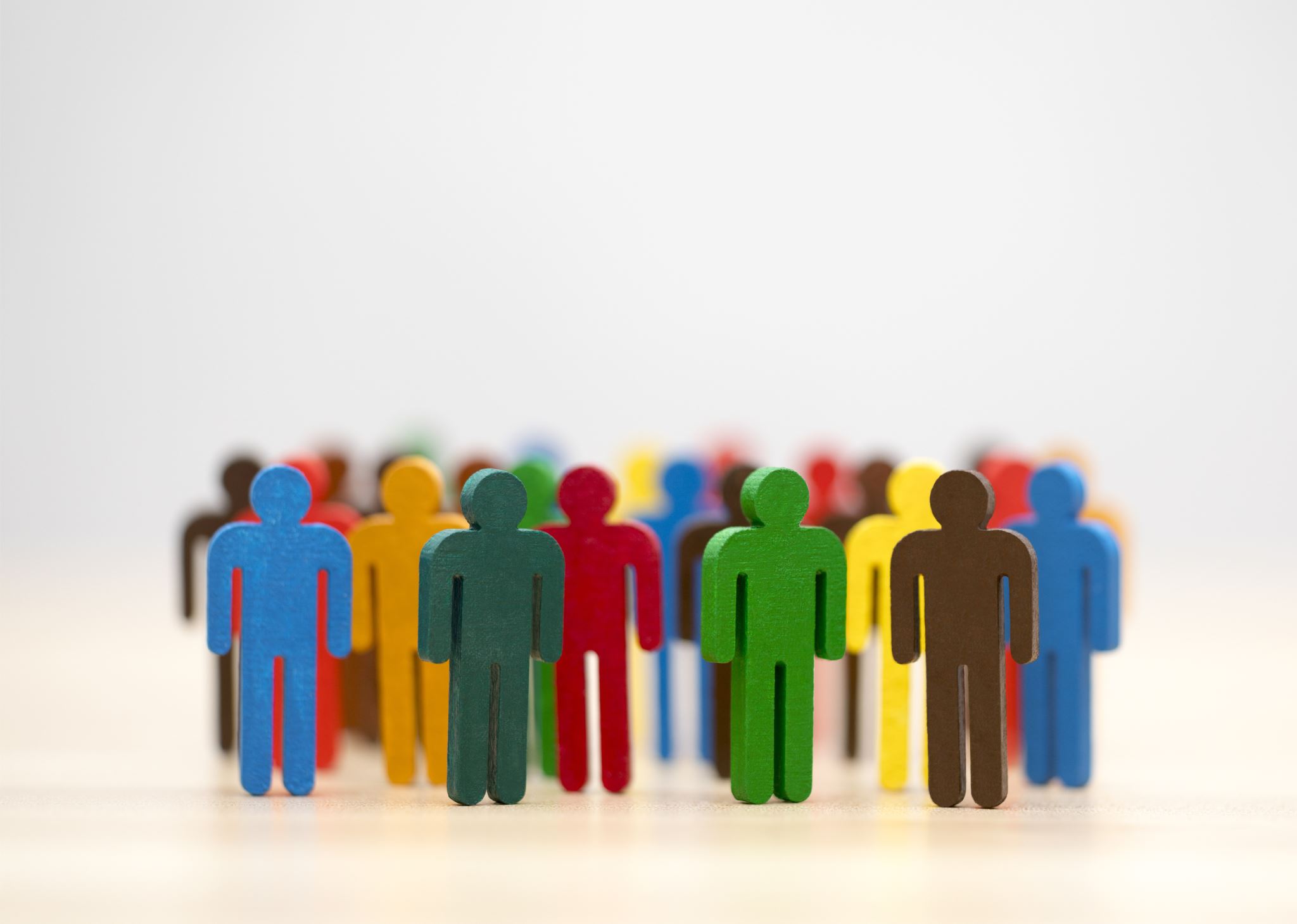 Why We Are Here, Together?
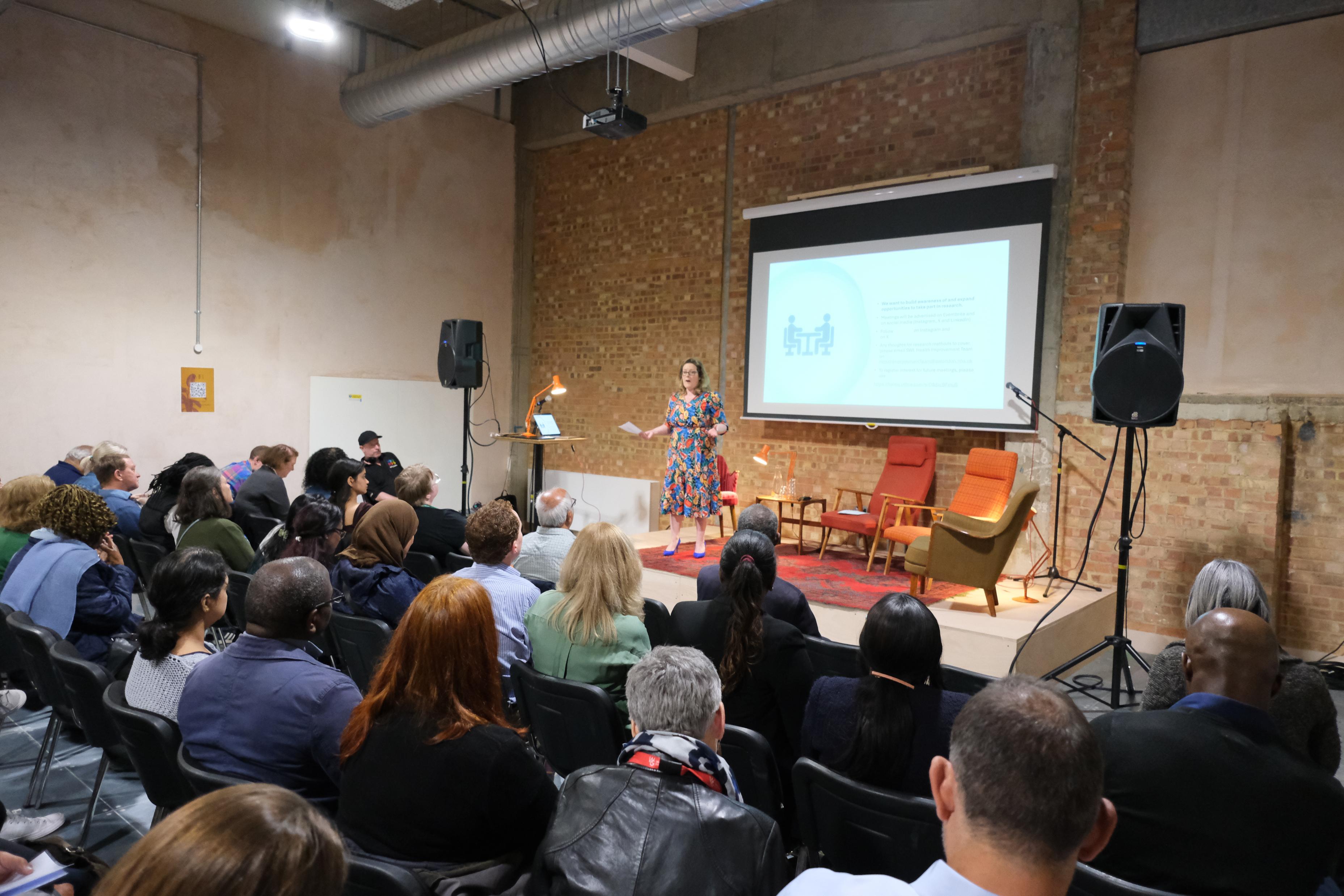 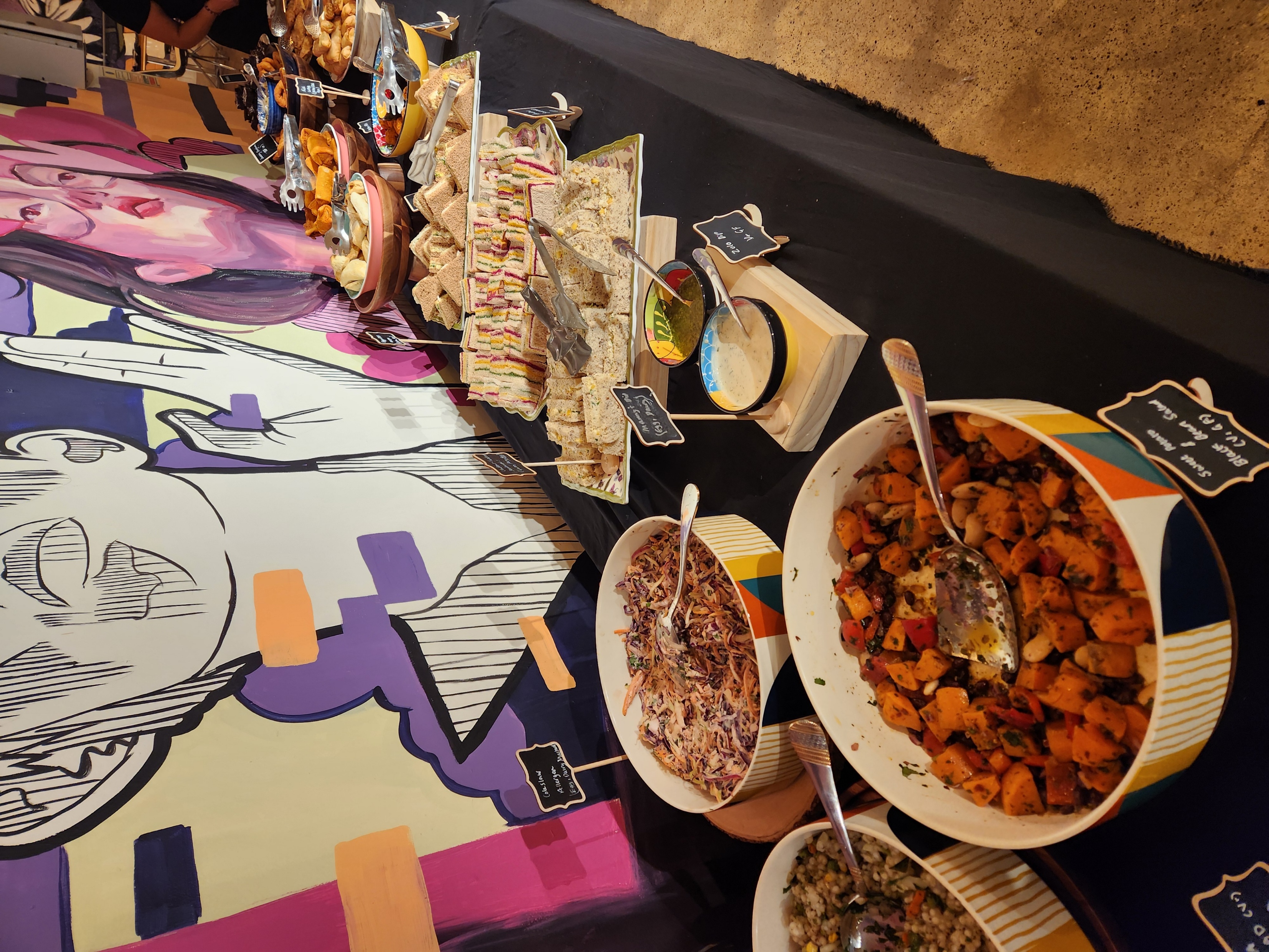 What Would It Take To Feel Supported In Your Research Journey?
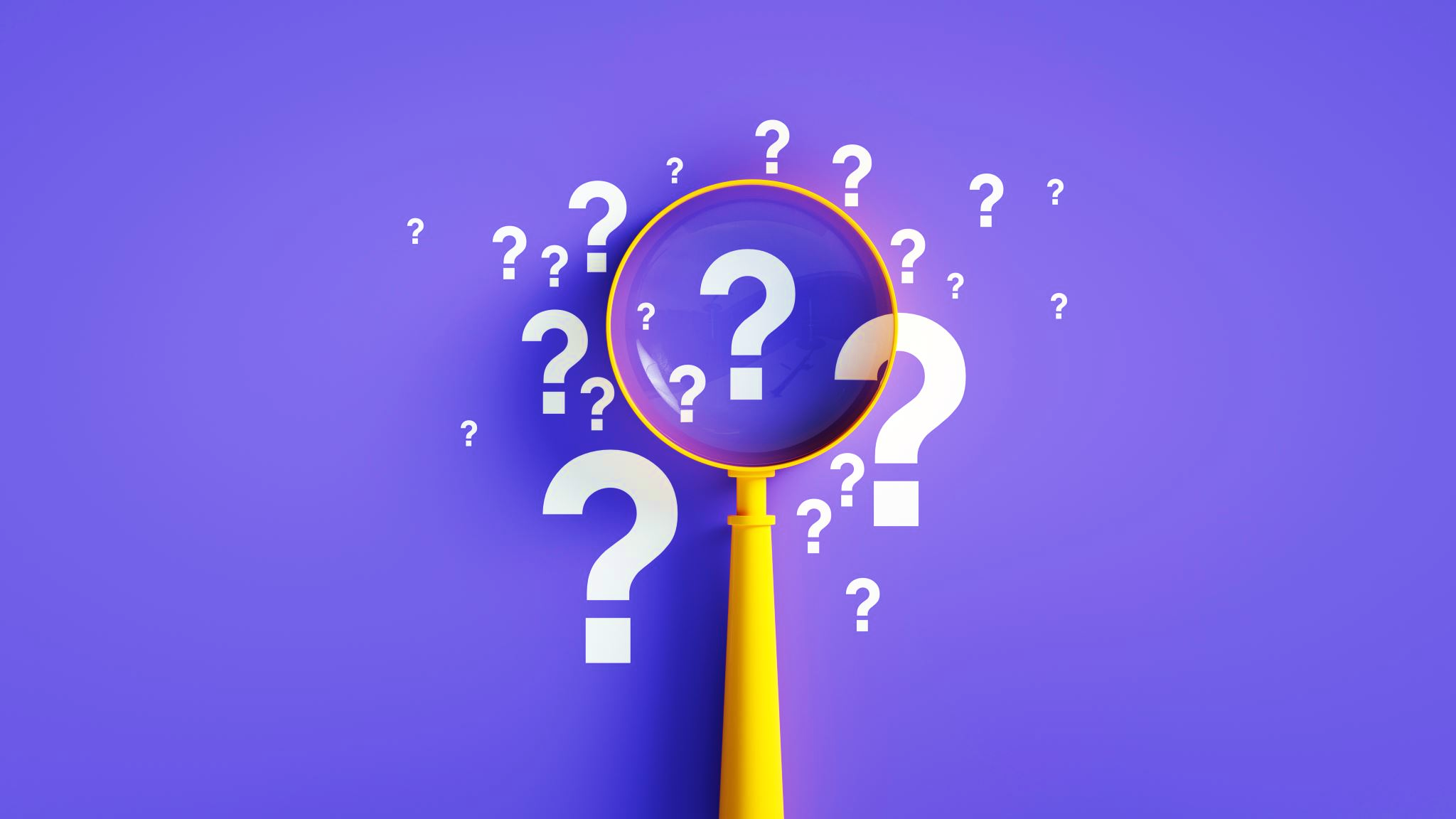 What Is the SWL Research Support Network?
A Local Research Network That Belongs to Everyone
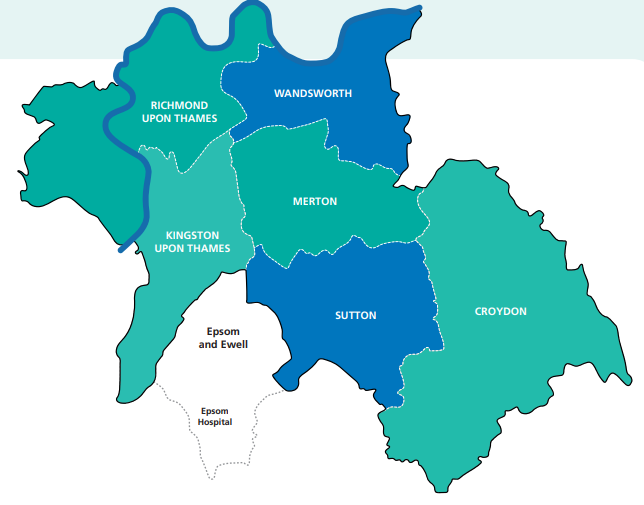 Launched in May 2024 by NHS South West London Integrated Care System
Created to strengthen research capacity in local communities and voluntary organisations
Builds inclusive spaces for collaboration across VCSEs, NHS staff, and researchers
Offers practical training, networking, and peer learning opportunities
Helps embed evaluation skills across sectors and support more equitable participation in research
In partnership with BIG South London, with representation from NHS, voluntary sector, universities, local authorities, and the public across all six SWL boroughs
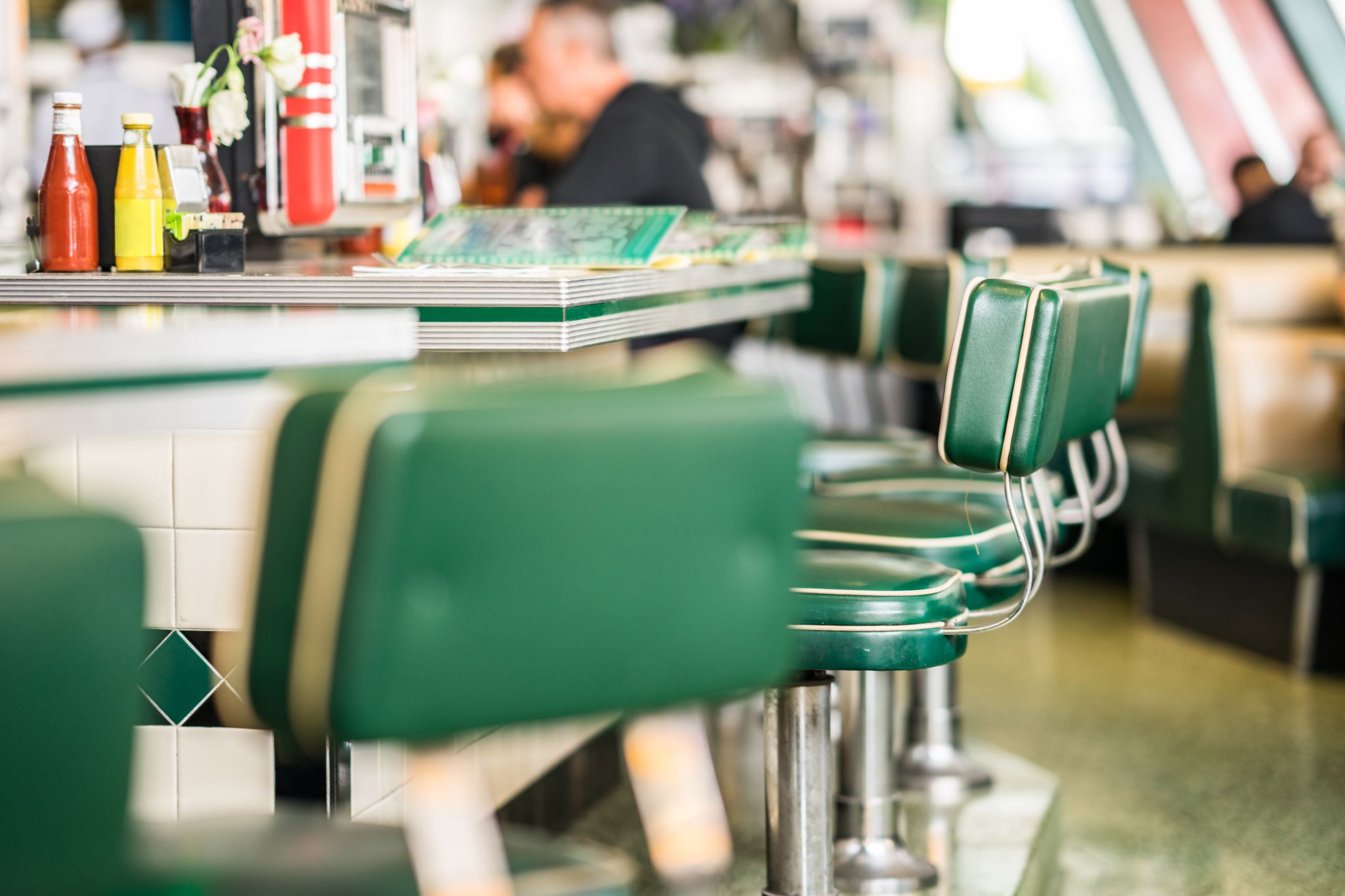 Network Cafés vs Research Cafés
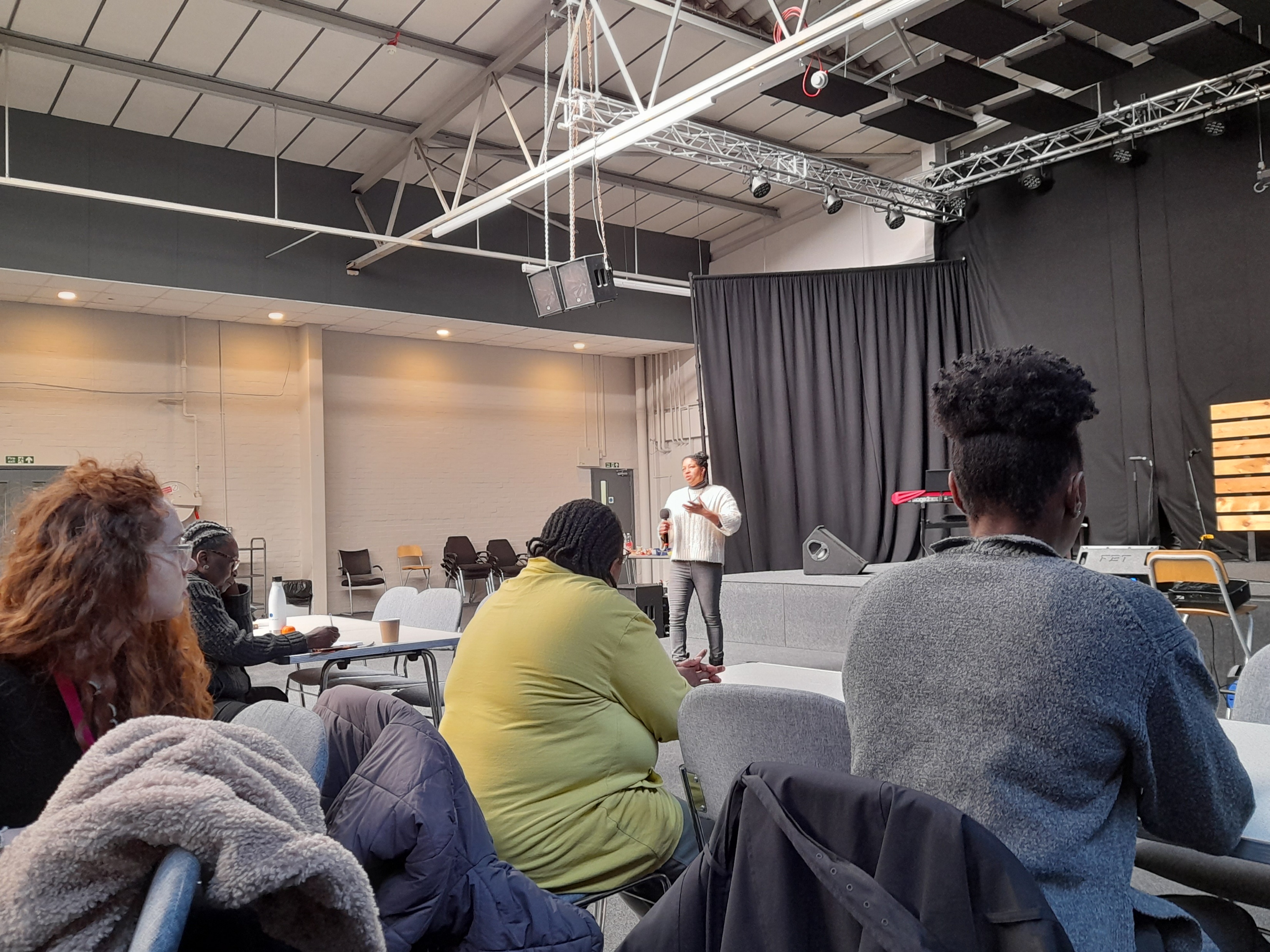 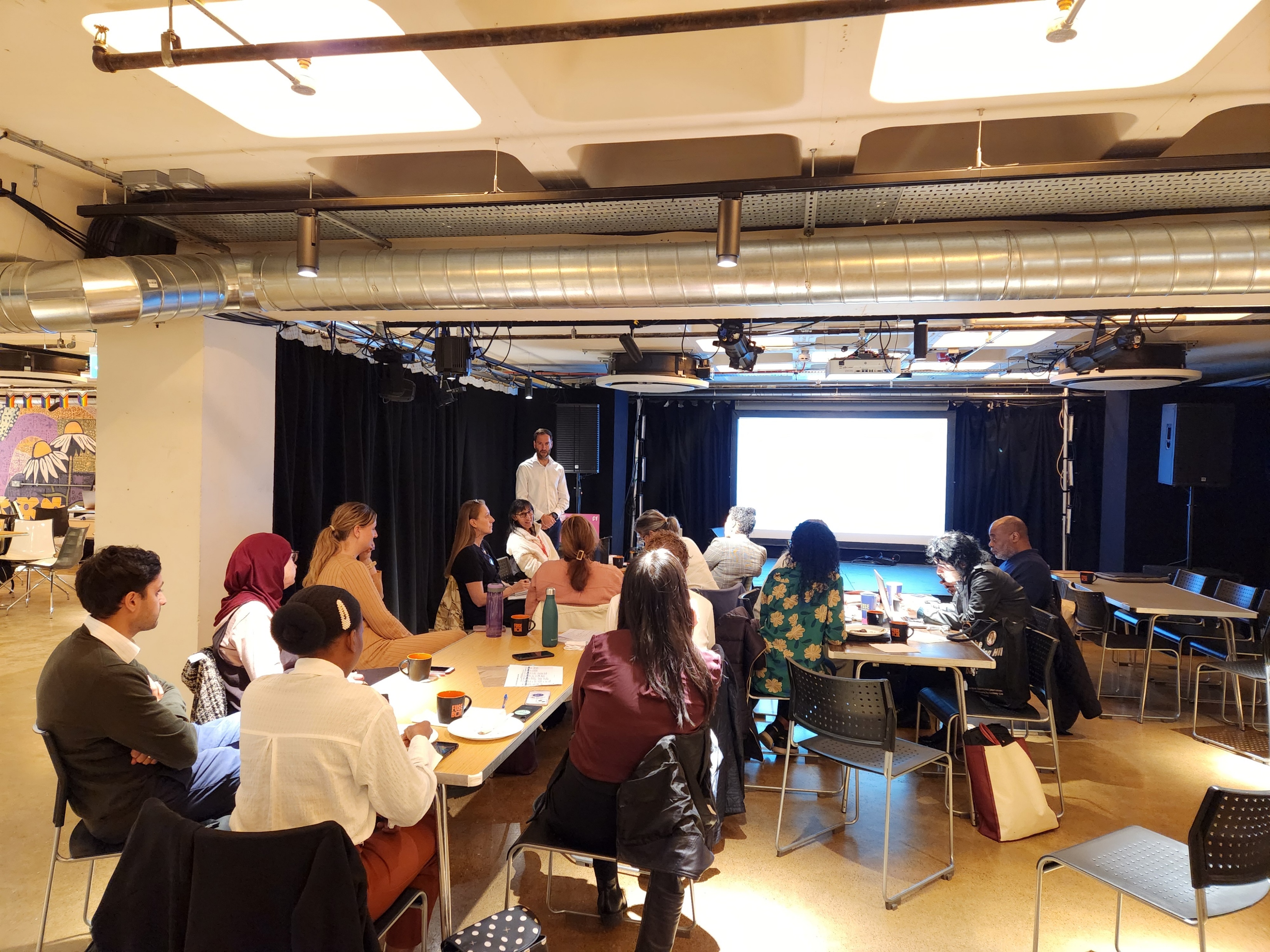 Different Tools, Shared Purpose
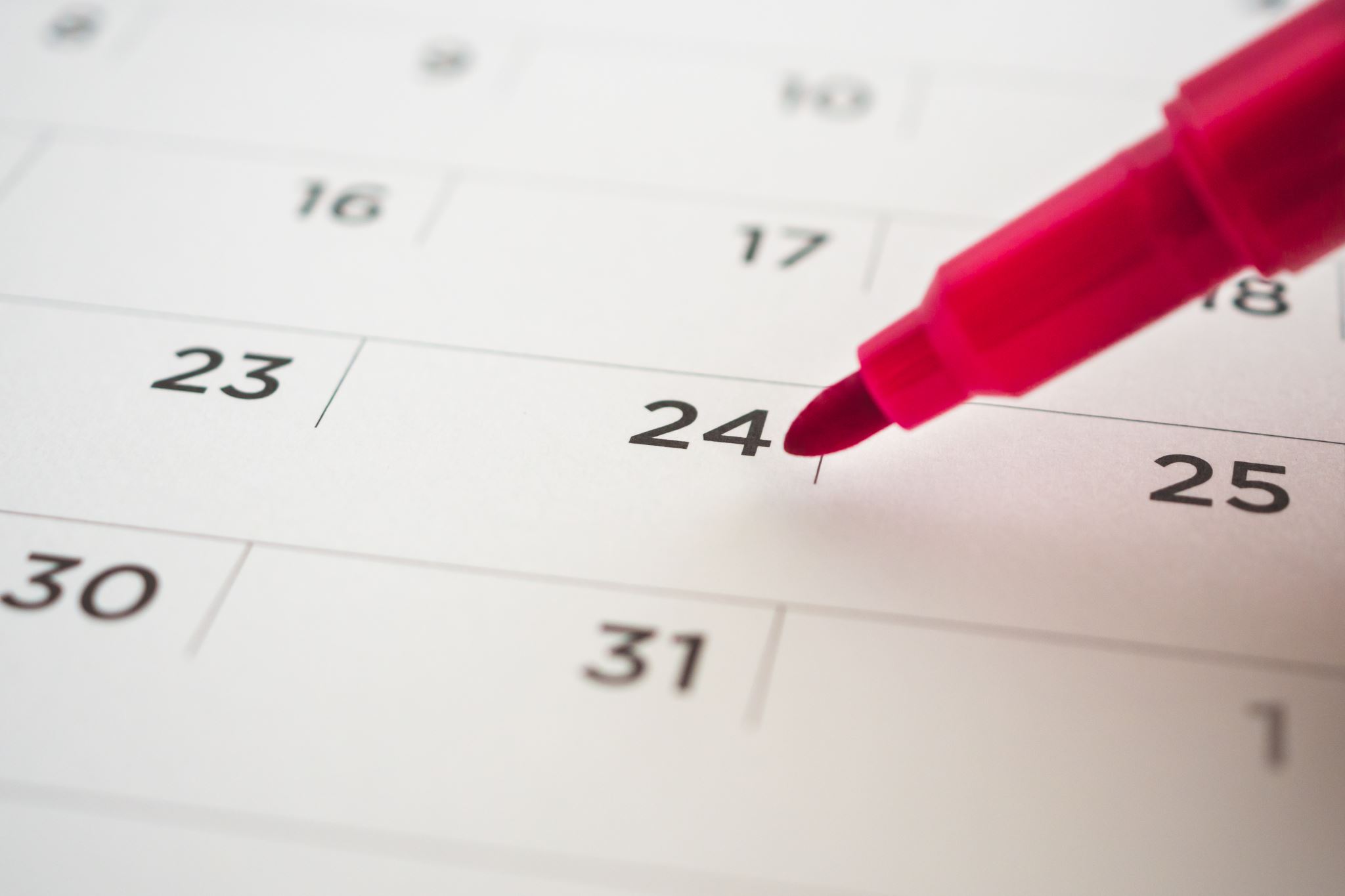 One Year On – What We Have Done?
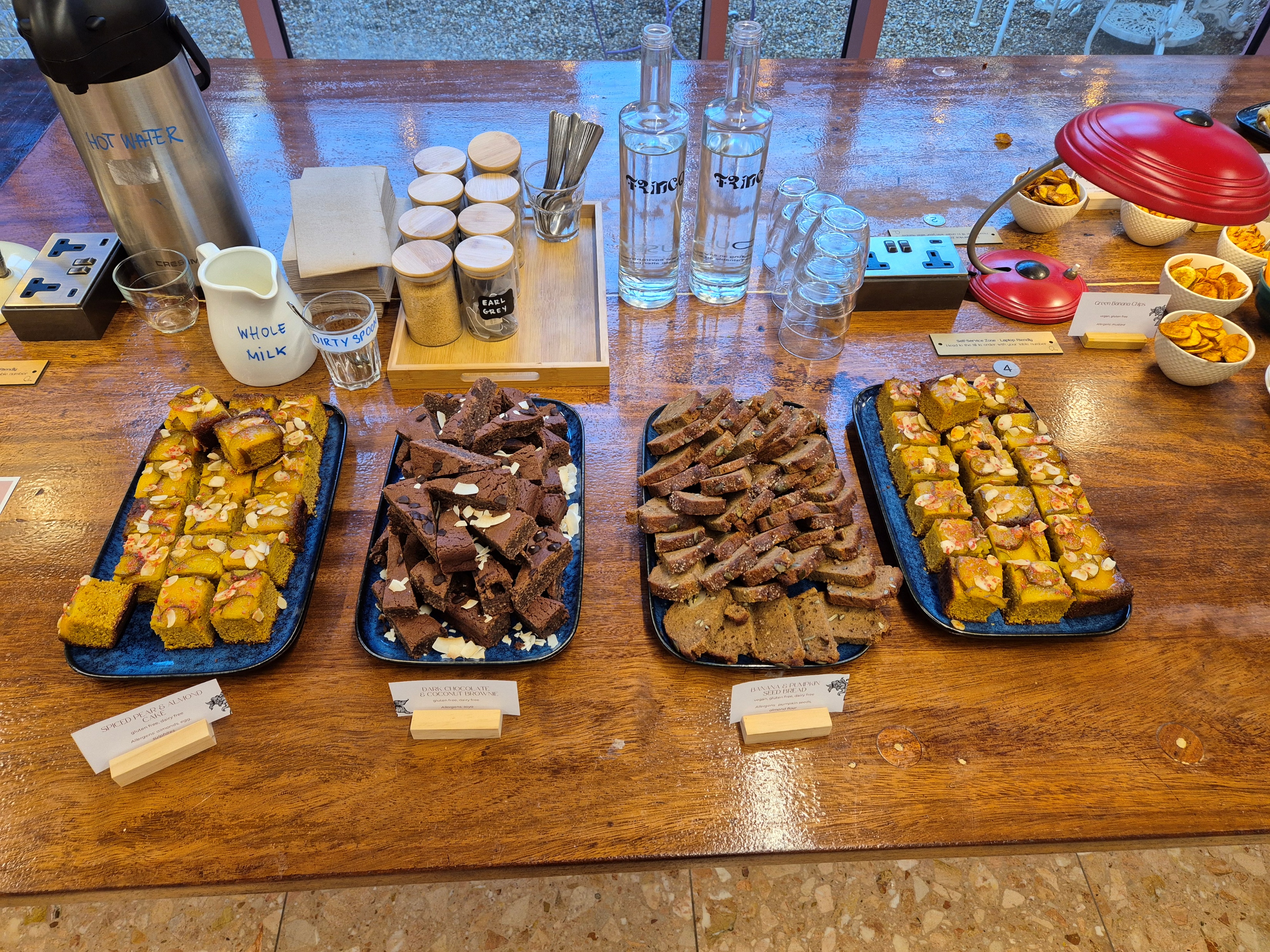 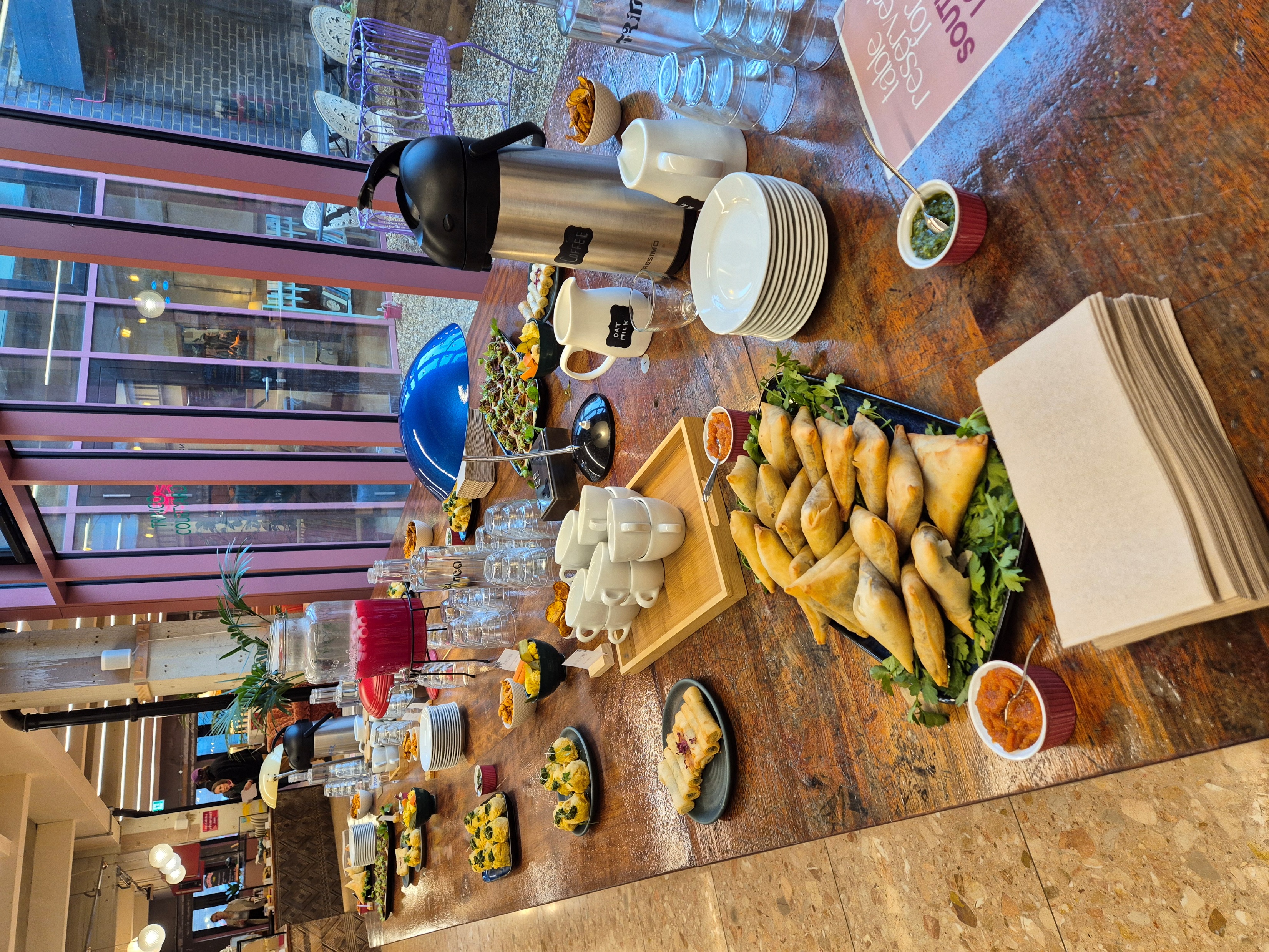 10+ Events12 Evaluation Ambassadors500+ Lives Touched
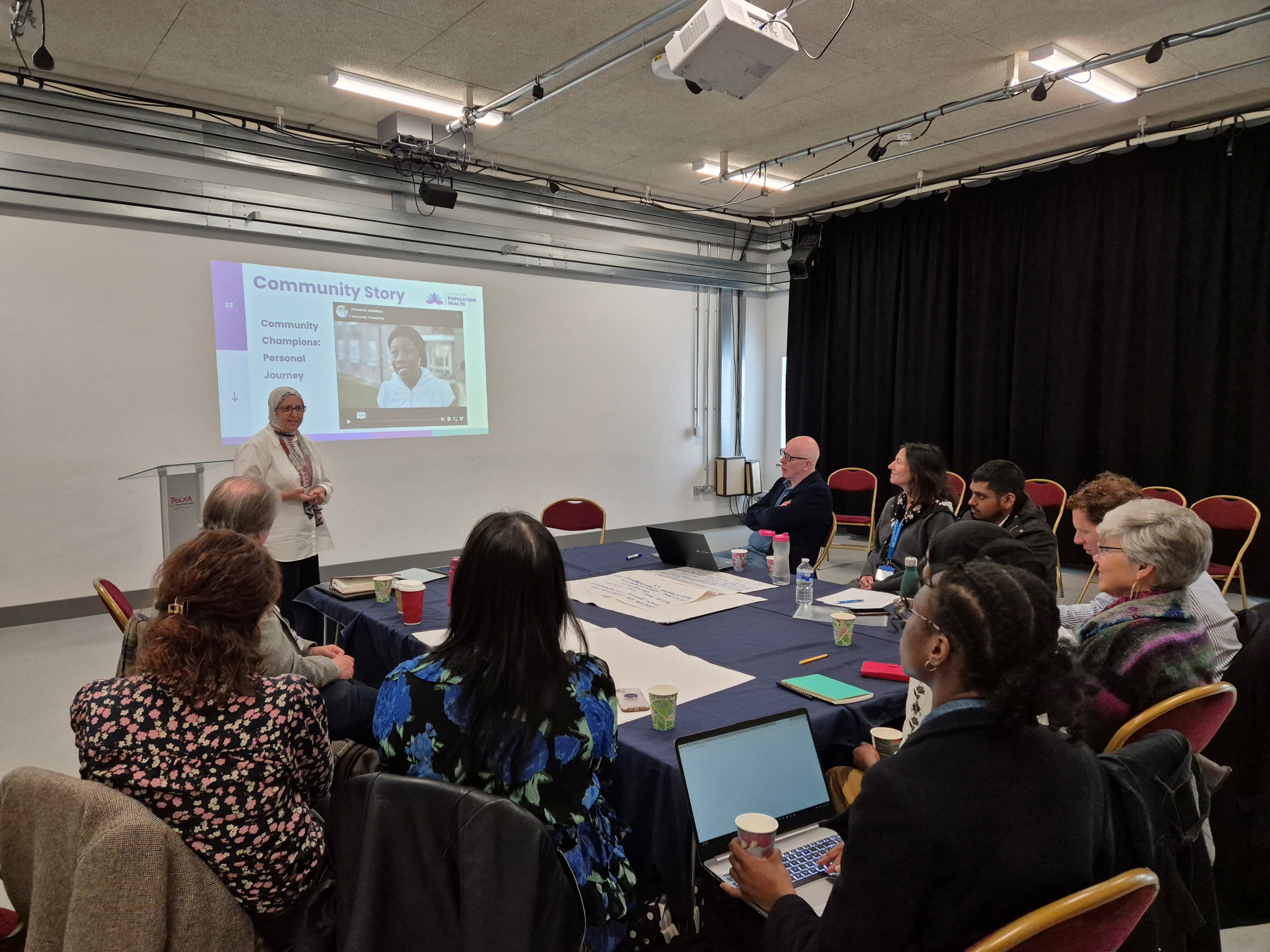 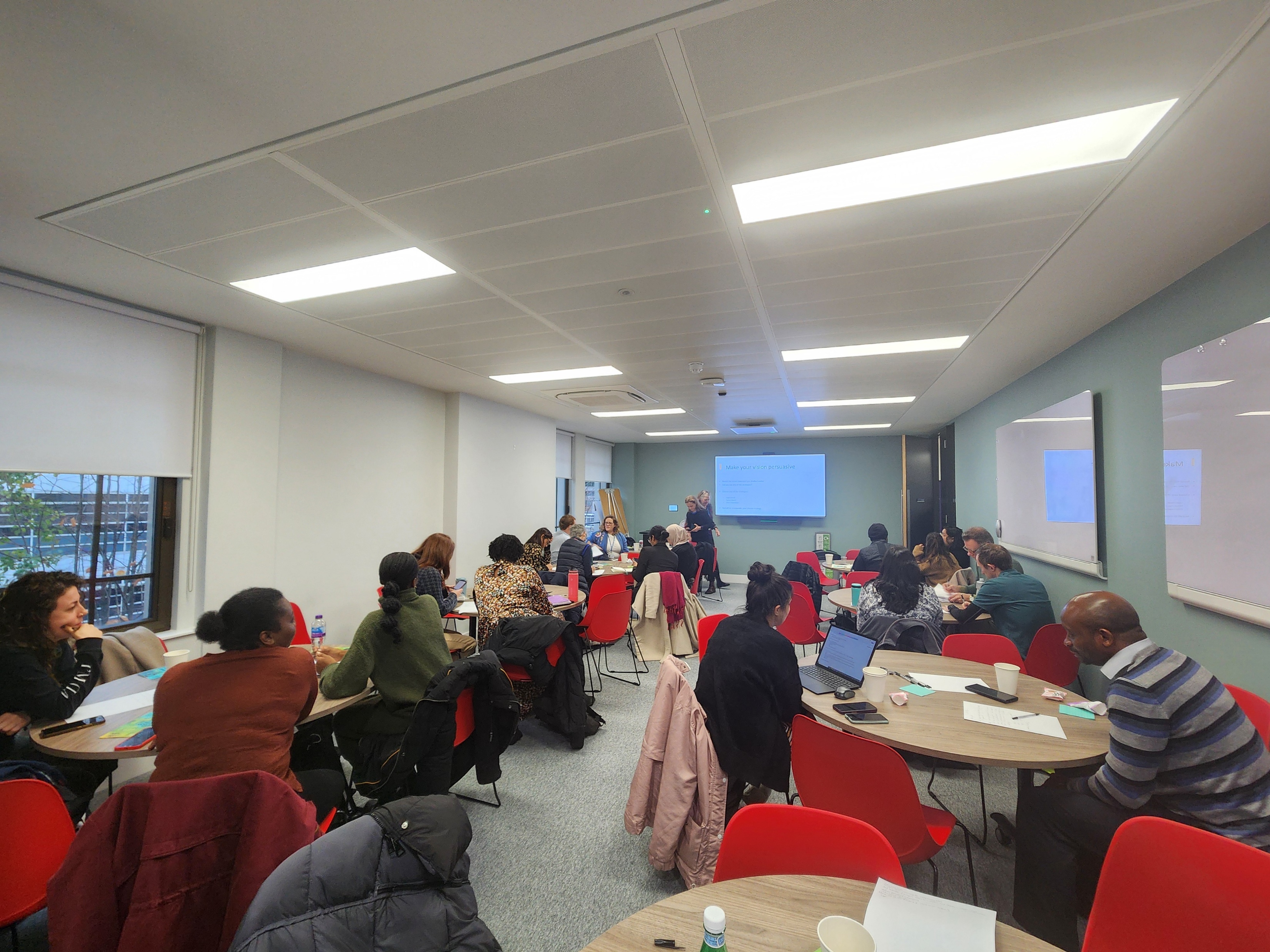 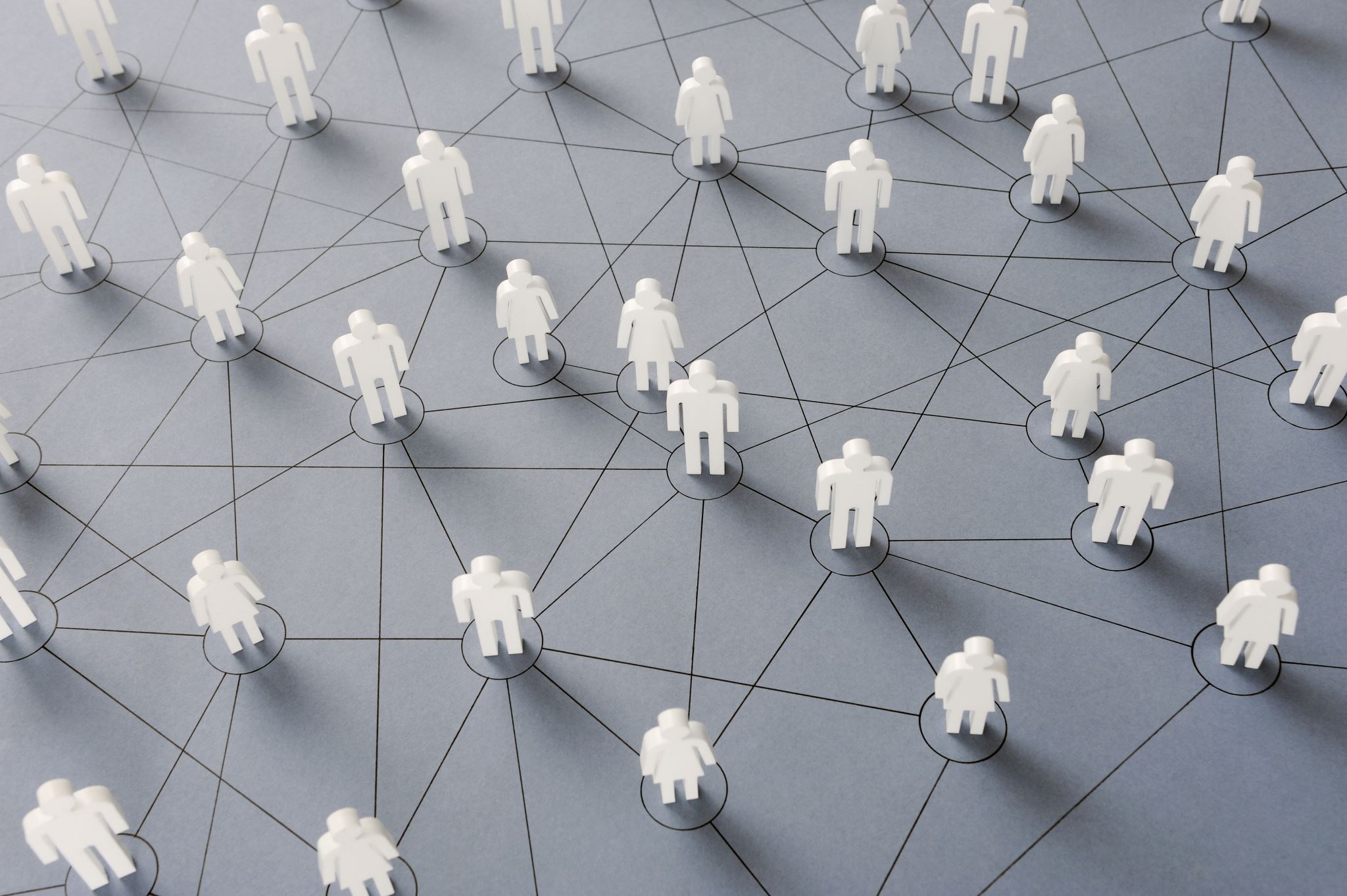 Voices From the Network
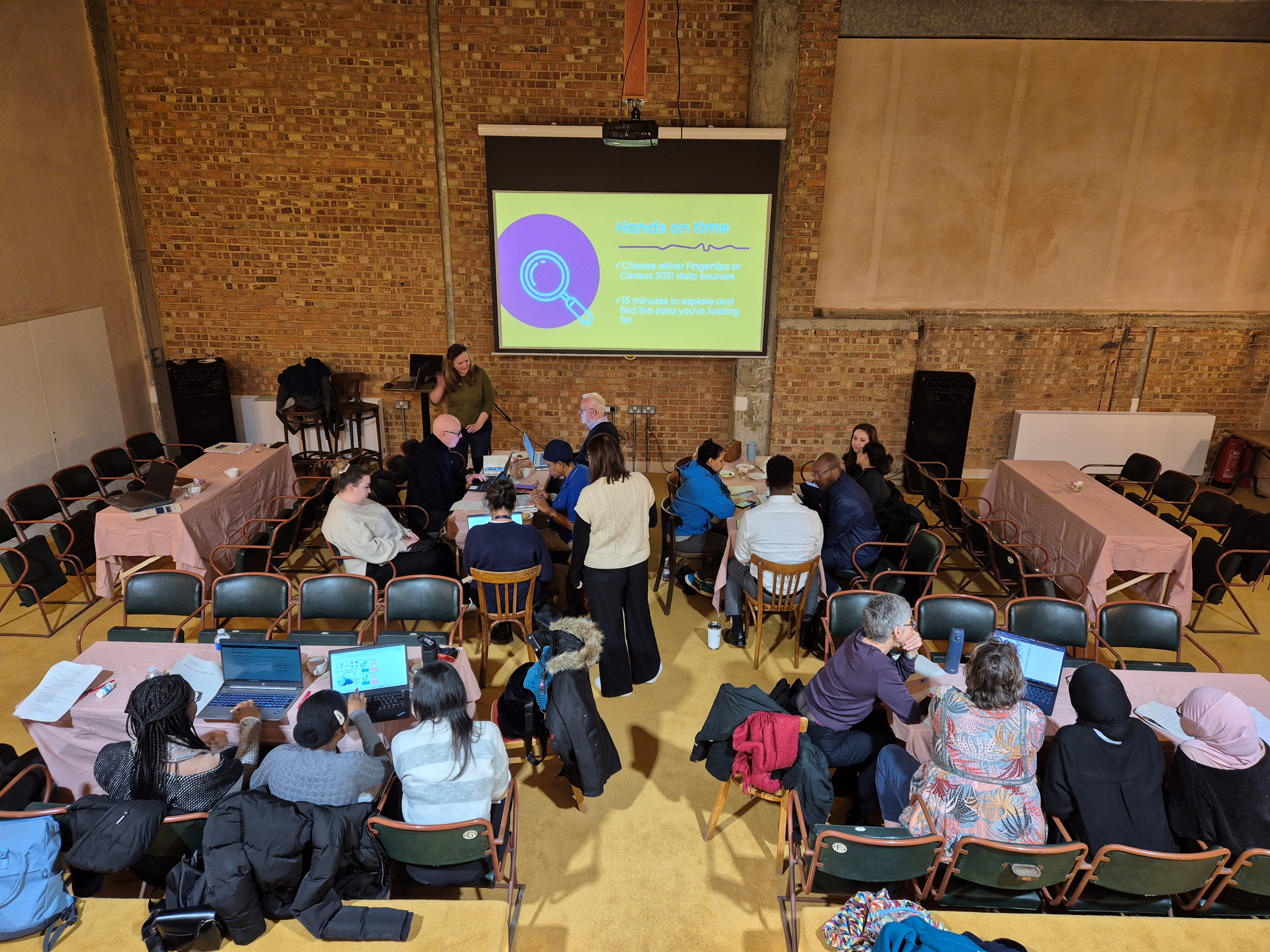 What People Are Telling Us…
What People Valued
“Food, networking, topic!”
“The speaker kept on the right side of being helpful for non-academics. I found it very helpful!”
“I felt at ease… learning and having access to information for future reference.”
“I really liked the open dialogue, sharing of ideas, and interactions.”
“The smaller number of people enabled everyone to ask questions and feel heard.”
“Great workshop — lots of helpful discussion and resources!”
“Loved the pace of learning — not overwhelming. 45-minute slots worked well.”
“Demos were more concise and relevant than YouTube — so helpful.”
“The environment and ease to communicate and share.”
“For a beginner like me, all the info was super valuable.”
“Thoughtful speakers, great venue, good lunch — would attend again!”
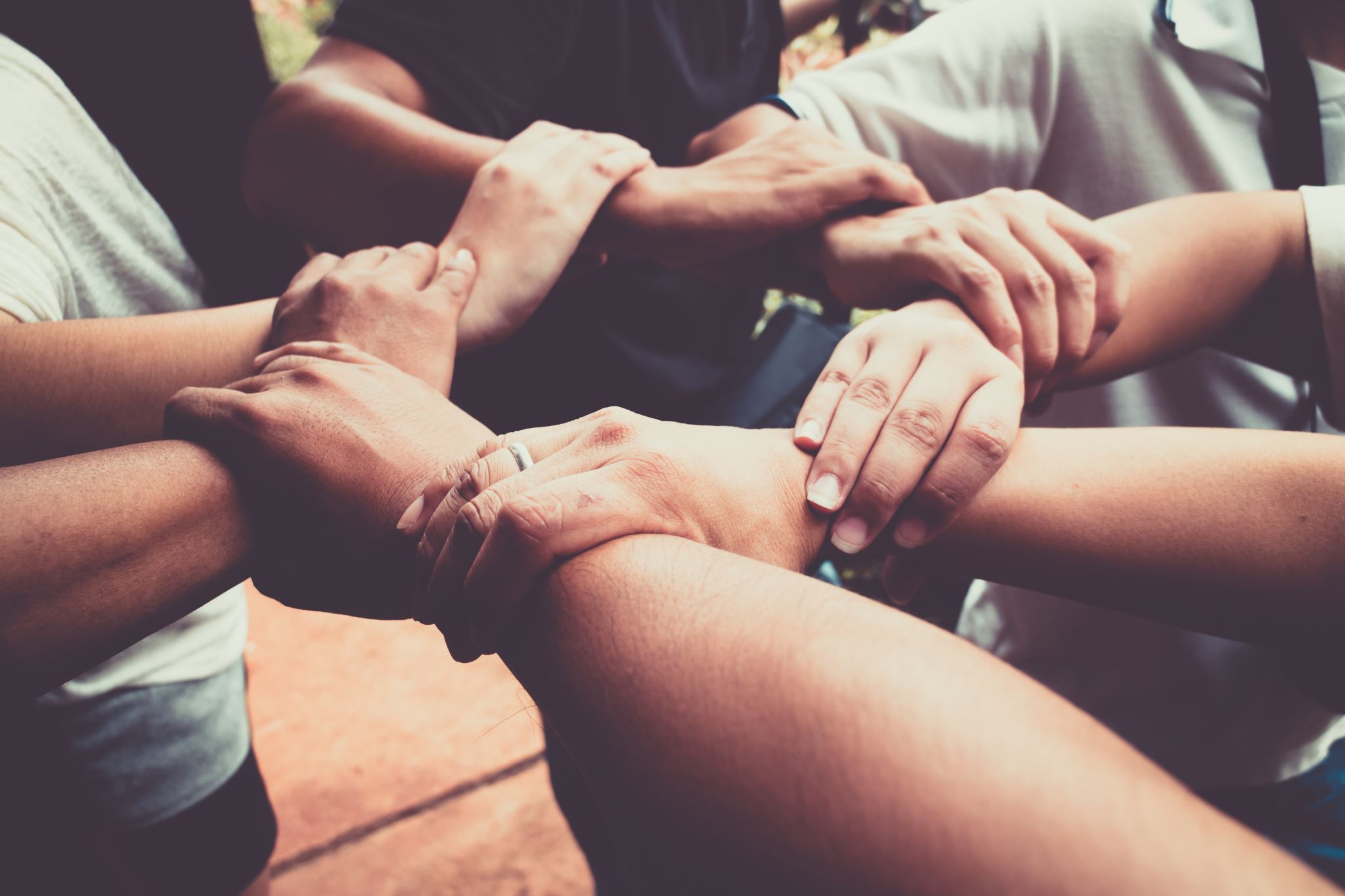 What People Are Telling Us…
Areas We Are Improving
Clearer takeaways and handouts requested at some sessions
More time for discussion or peer input in some groups
Balancing content for beginners vs. those with more experience

How We Are Listening
We were planning a deep-dive session on qualitative and quantitative evaluation techniques. But based on feedback, there was a strong ask to focus on how to align your evaluation with funder priorities — so we pivoted. And it worked!
We are also trialling demo-led sessions and tweaking timings and pacing — because when people say it’s too much or not enough time to reflect, we take that seriously.
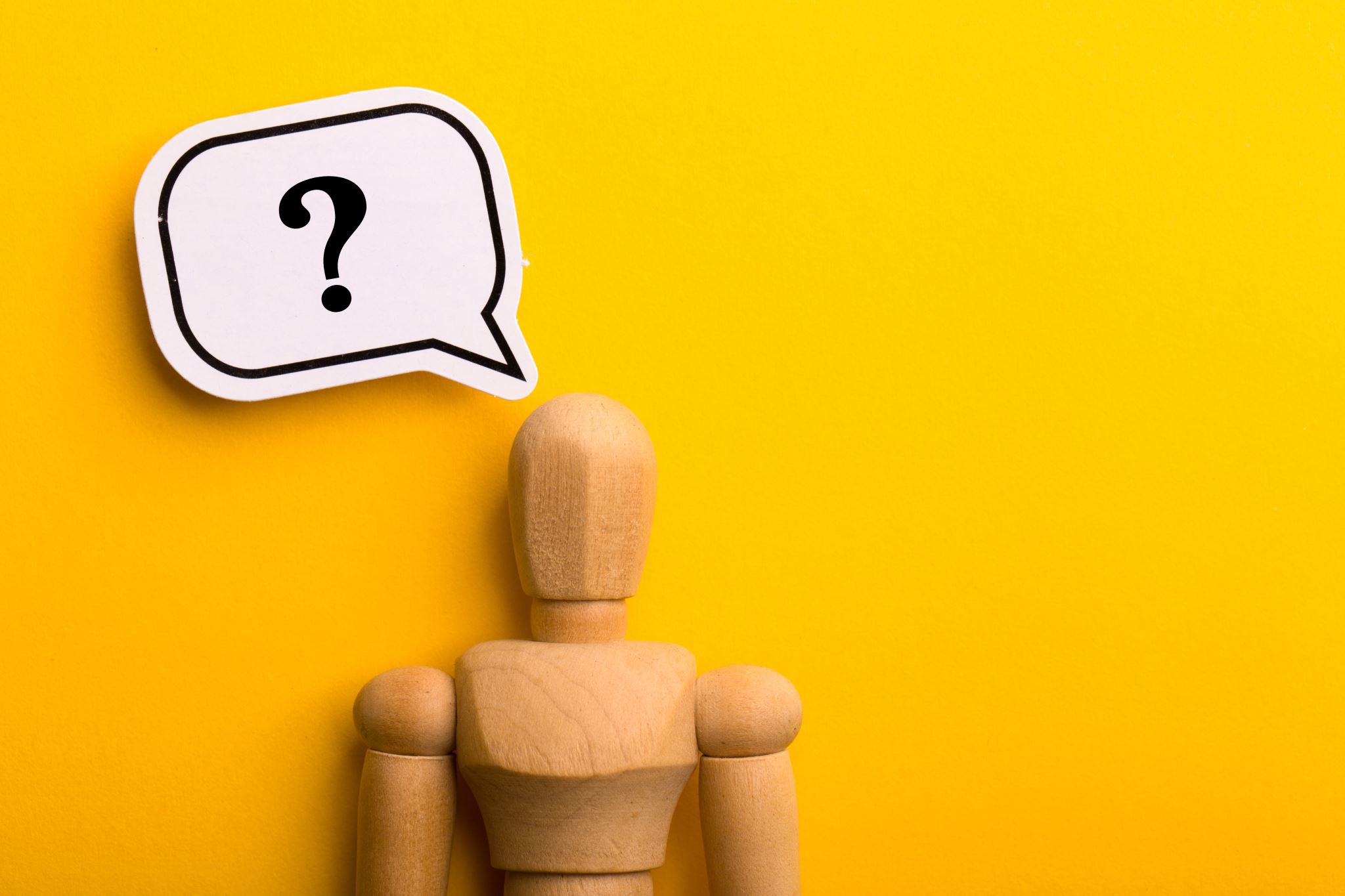 What’s Next And How You Can Join
Let’s Grow the Network, Together
Browse our Knowledge Bank
Practical tools and resources from past Network Cafés on evaluation, data, funding, and research methods.

 Lead a Network Café
Got a cross-sector topic to share? We would love to hear your idea.

Stay Connected
Join our mailing list or the SWL Health Research Collaborative to get updates on events, opportunities and resources.
Shape the Network
 Have ideas for future topics or formats? Tell us what would help you and your sector.

Need Research or Evaluation Support?
 We can link you with our trained Evaluation Ambassadors and topic experts.

 Want to Become an Evaluation Ambassador?
If you are experienced in evaluation and based in South West London — get in touch.
Email: SWLICB-HIT@swlondon.nhs.ukLearn more about our Research Support Network
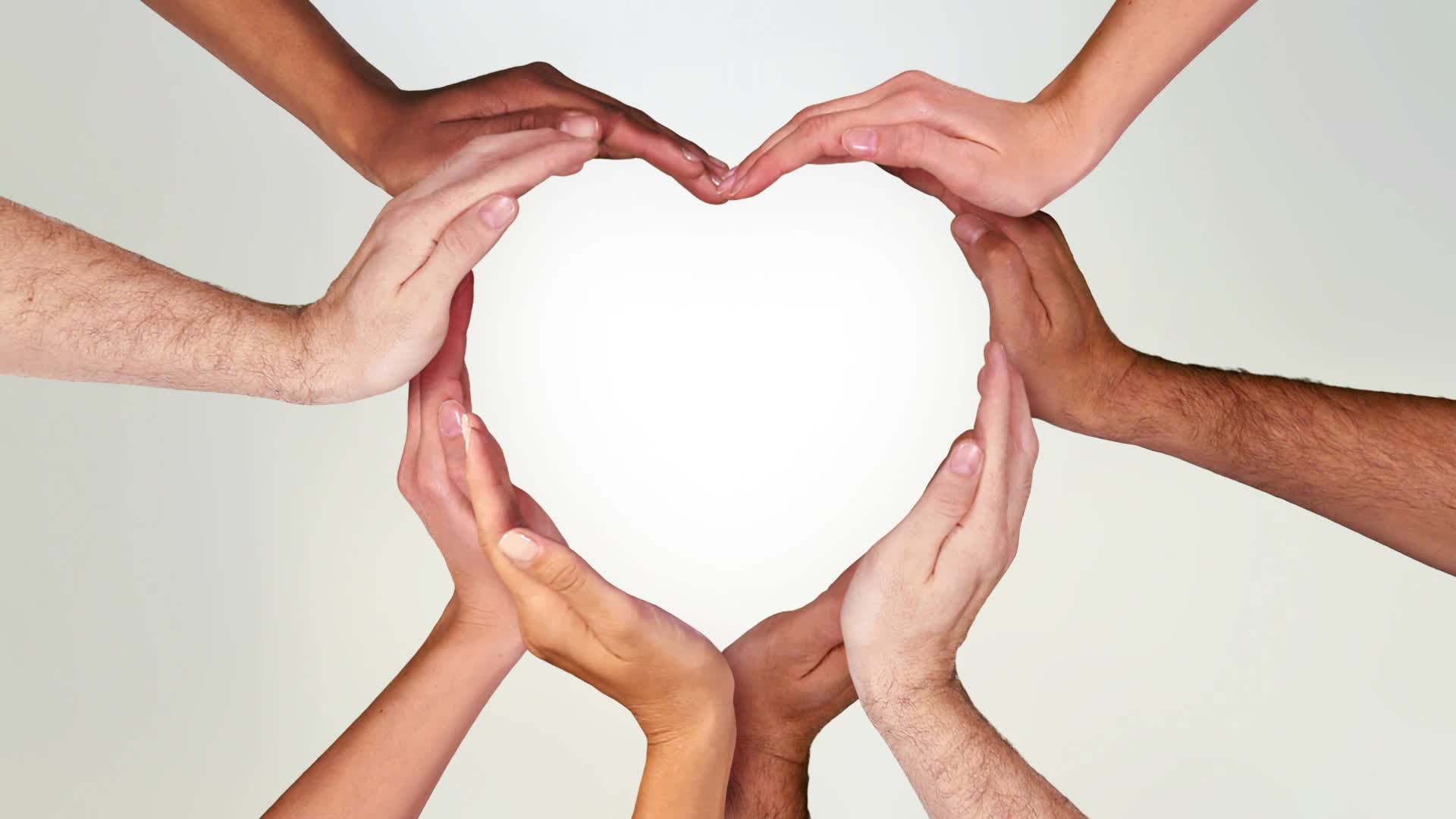 We Want To Hear From You!
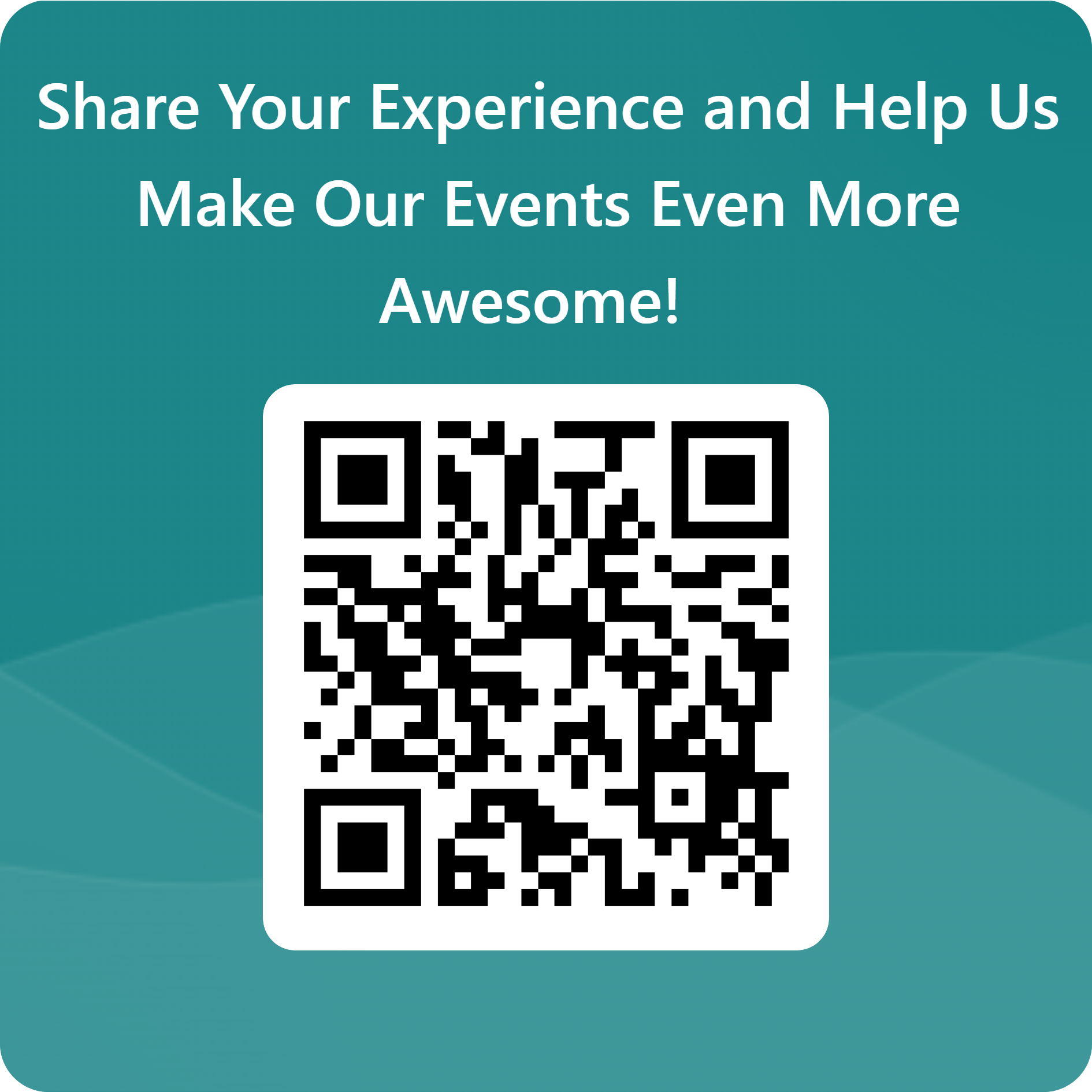 What Did You Think of Today?
Please scan the QR code to share your feedback on today’s Summit.